Guest Lecture Presentation: Ethnic Diversity in Uganda
9th OCTOBER  2024
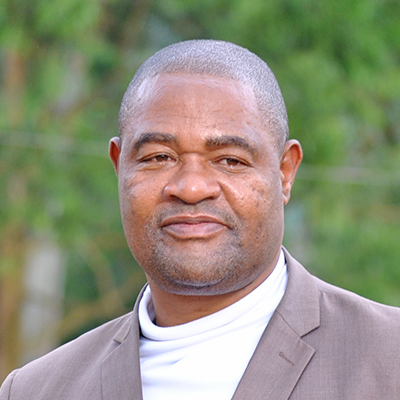 Prof Edward Bantu  
Vice President, World Council for Psychotherapy in Africa
Visiting Professor, Inter-University Council for East Africa
University Professor of Psychology, Kabale University
Uganda is home to a rich tapestry of ethnic diversity, comprising over 50 distinct ethnic groups, each with its unique languages, customs, and cultural practices. This diversity is a double-edged sword; while it enriches the nation’s cultural landscape, it can also lead to social tensions and conflicts. Understanding ethnic diversity in Uganda is crucial for fostering social cohesion and development.
. Background
Despite its potential for cultural richness, ethnic diversity in Uganda has been marred by historical conflicts, political manipulation, and socio-economic disparities. Key issues include:
Inter-Ethnic Conflict: Historical rivalries and political marginalization have led to violence and unrest.
Cultural Preservation vs. Globalization: The pressure of globalization often threatens traditional practices.
Socio-Economic Inequality: Disparities among ethnic groups can lead to tension and feelings of disenfranchisement.
II. Analysis of the Problem
The lecture aims to:
1.Examine Ethnic Diversity: Analyze the various ethnic groups in Uganda, their cultural practices, and their contributions to national identity.
2.Identify Challenges: Highlight the challenges posed by ethnic diversity, including conflict and inequality.
3.Promote Understanding: Foster dialogue on the importance of recognizing and respecting ethnic diversity for national cohesion.
4.Encourage Collaborative Research: Propose frameworks for joint research on ethnic diversity in Uganda and Europe.
5.Explore Policy Implications: Discuss the implications of ethnic diversity for policy-making and governance in Uganda.
OBJECTIVES
IV. Purpose
The purpose of this lecture is to provide an in-depth understanding of ethnic diversity in Uganda and its relevance to social cohesion and development. It aims to stimulate academic discourse and collaborative research efforts, facilitating cross-cultural understanding between Uganda and Europe.
V. Purpose
Understanding ethnic diversity is vital for several reasons:
Cultural Heritage: Preserving Uganda's cultural heritage is essential for national identity.
Social Stability: Addressing ethnic tensions can lead to greater social harmony.
Global Perspectives: Sharing perspectives between Uganda and Europe can enhance understanding and cooperation in multicultural contexts.
V. Justification and Significance
We can conduct collaborative research on ethnic diversity by:
Field Studies: Engaging in ethnographic research to gather firsthand accounts of cultural practices.
Comparative Analysis: Studying ethnic diversity in Uganda alongside European contexts to draw parallels and contrasts.
Joint Workshops: Hosting workshops that bring together scholars from both regions to discuss findings and strategies.
VI. Research Collaboration
VII. Theoretical Frameworks
Social Identity Theory: This theory explains how group membership influences individual behavior and intergroup relations. Understanding this can help address ethnic tensions.
oJustification: It provides insights into how identities shape group dynamics and conflict.
oSignificance: It aids in formulating strategies to promote inclusivity.
Multiculturalism Theory: Advocates for the recognition and celebration of diverse cultures within a society.
VII. Theoretical Frameworks
It promotes policies that recognize the rights of minority groups.
 It can guide governance and educational frameworks in Uganda.
Conflict Resolution Theory: This theory emphasizes methods for resolving conflicts between ethnic groups.
 It provides practical tools for mediating disputes.
 Its application can lead to peaceful coexistence among diverse groups.
oJustification AND Significance:
Uganda is a nation characterized by its rich tapestry of cultural diversity, influenced by its complex history and geography. With over 56 ethnic groups, each possessing unique languages, traditions, and customs, Uganda is a melting pot of cultures. This diversity is a source of strength and resilience, shaping the national identity while also presenting challenges related to unity and cohesion.
Background of Cultural Diversity in Uganda
Ethnic Composition
        Uganda is home to various ethnic groups, including the Baganda, Basoga, Bakiga, Banyankole, and many others. Each group has distinct languages, rituals, and social structures.
        For instance, the Baganda, who primarily inhabit the central region, have a rich tradition of music and dance, while the Bakiga from the southwestern region are known for their agricultural practices and vibrant festivals.
Key Aspects of Cultural Diversity in Uganda
Languages
    Uganda recognizes more than 40 languages, with Luganda being the most widely spoken. English and Swahili serve as official languages, promoting communication among diverse groups.
    Language is a key aspect of cultural identity. For example, the Bantu languages spoken by many groups in Uganda share similarities, creating a linguistic connection among them.
Religious Diversity

    The major religions in Uganda include Christianity, Islam, and traditional African religions. This religious diversity fosters a culture of tolerance and coexistence.
    Celebrations such as Eid al-Fitr and Christmas reflect this diversity, bringing communities together in shared joy and reflection.
KEY ASPECTS
Cultural Practices and Traditions
    Each ethnic group has unique customs, including traditional ceremonies, marriage practices, and initiation rites. For example, the Bakiga celebrate the "Empango" ceremony, marking the installation of a new chief, while the Basoga have the "Ekyooto," a cultural night that showcases their heritage through music and storytelling.
    These cultural practices are often passed down through generations, preserving the unique identities of each group.

    The "kiboko" (traditional wooden clubs) used by the Basoga and the intricate bark cloth from the Baganda exemplify the artistic heritage of these groups.
KEY ASPECTS
Cuisine
    Ugandan cuisine is as diverse as its people, with staples like matoke (steamed bananas), posho (maize porridge), and various meat dishes reflecting regional variations.
    For instance, the Basoga are known for their fish dishes due to their proximity to Lake Victoria, while the Batooro from the western region favor groundnut sauces.
Art and Craft
    Traditional crafts, such as basket weaving, pottery, and beadwork, are significant in many communities. These crafts not only serve functional purposes but also carry cultural meanings and artistic expression.
KEY ASPECTS
Challenges and Opportunities
    While cultural diversity is a strength, it also presents challenges such as ethnic tensions and misunderstandings. The historical context of colonialism has influenced these dynamics, leading to a need for dialogue and reconciliation.
    Education plays a vital role in fostering understanding and appreciation of cultural diversity, encouraging unity in diversity among Uganda's youth.
Challenges and Opportunities
Understanding and appreciating the cultural diversity of Uganda is essential for fostering national unity and social cohesion. As students at Masaryk University, you have the opportunity to explore these rich cultural narratives, recognizing the importance of cultural identity in shaping societies. Embracing diversity not only enhances our global perspective but also enriches our collective human experience. 

some sample proverbs and riddles from various ethnic groups in Uganda, along with their interpretations, highlighting the richness of the country’s cultural diversity.
Proverbs

    "A person who uses a spoon to eat does not fear the hot porridge."
        Interpretation: This emphasizes the importance of patience and preparation in facing challenges. Different ethnic groups emphasize resilience in adversity.

    "Unity is strength."
        Interpretation: Common among many cultures, this proverb underscores the value of collaboration and community, essential for the diverse ethnic groups in Uganda.

    "When two elephants fight, it is the grass that suffers."
        Interpretation: This illustrates the impact of conflict on innocent parties, relevant in the context of ethnic tensions in Uganda.
Conclusion
"The child who is not embraced by the village will burn it down to feel its warmth."
    Interpretation: This speaks to the importance of community and belonging, relevant in Uganda’s culturally diverse society.
"You learn how to cut a stick when you are in the bush."
    Interpretation: Adaptability is crucial in different environments, reflecting the various skills and knowledge across Uganda’s ethnic groups.
"A bird will not fly away if it is fed."

    Interpretation: This suggests that providing for others fosters loyalty and gratitude, a sentiment shared across cultures.
RIDDLES AND PROVERBS
Interpretation: This suggests that providing for others fosters loyalty and gratitude, a sentiment shared across cultures.
"He who learns, teaches."
    Interpretation: Education is valued across ethnicities, emphasizing the importance of sharing knowledge to uplift the community.
"Wisdom is like a baobab tree; no one individual can embrace it."
    Interpretation: This speaks to the collective nature of wisdom, reflecting the diverse perspectives in Uganda’s ethnic groups.
RIDDLES AND PROVERBS.
Interpretation: This speaks to the collective nature of wisdom, reflecting the diverse perspectives in Uganda’s ethnic groups.

"He who does not cultivate his field will die of hunger."

    Interpretation: Hard work and diligence are universal values, crucial for survival in agricultural societies throughout Uganda.
PROVERBS AND RIDDLES
Riddles
    Riddle: What has roots as nobody sees, is taller than trees, up, up it goes, and yet never grows?
        Answer: A mountain.
        Interpretation: Mountains are significant in various Ugandan cultures, representing strength and endurance.
    Riddle: I speak without a mouth and hear without ears. I have no body, but I come alive with the wind. What am I?
        Answer: An echo.
        Interpretation: Echoes can symbolize communication and the importance of stories in cultural traditions.
Riddle: What can travel around the world while staying in a corner?

    Answer: A stamp.
    Interpretation: This reflects the interconnectedness of cultures through communication and trade.

Riddle: The more you take, the more you leave behind. What am I?

    Answer: Footsteps.
    Interpretation: This represents the journey of life and the importance of the paths we choose, relevant to diverse ethnic backgrounds.
Riddle: What has keys but can't open locks?
    Answer: A piano.
    Interpretation: This symbolizes the importance of music in cultural expression across Uganda’s ethnicities.
Riddle: What has many teeth but cannot bite?
    Answer: A comb.
    Interpretation: This reflects the emphasis on grooming and presentation in various cultural practices.
Riddle: I am not alive, but I can grow; I don’t have lungs, but I need air; I don’t have a mouth, but water kills me. What am I?
        Answer: Fire.
        Interpretation: Fire represents both destruction and the warmth of community gatherings, common in Ugandan culture.

    Riddle: I have cities but no houses, forests but no trees, and rivers but no water. What am I?
        Answer: A map.
        Interpretation: This reflects the diversity of Uganda’s geography and the importance of navigation in cultural contexts.
RIDDLES AND PROVERBS
Riddle: What gets wetter as it dries?
        Answer: A towel.
        Interpretation: This highlights the dualities present in life and culture, such as the blend of tradition and modernity.
    Riddle: I can be cracked, made, told, and played. What am I?
        Answer: A joke.
        Interpretation: Humor is a vital part of social interaction across all cultures, providing a means of connection.
These proverbs and riddles not only entertain but also provide valuable insights into the values, challenges, and wisdom shared among Uganda’s diverse ethnic communities.
RIDDLES
Riddles and proverbs play significant roles in reflecting and shaping the cultural identity of diverse ethnic groups. Here’s an explanation of their meanings in the context of ethnic diversity:
Riddles

    Cognitive Engagement: Riddles stimulate critical thinking and problem-solving skills. In many cultures, including Ugandan ones, engaging with riddles is a communal activity that encourages collaboration and interaction among different groups.
    Cultural Transmission: Riddles often encapsulate cultural wisdom, norms, and values. They serve as a means of passing down knowledge from one generation to another, preserving the unique aspects of various ethnic identities.
Social Bonding: Solving riddles can strengthen social ties within and between communities. They are often shared during gatherings, festivals, or storytelling sessions, fostering a sense of belonging and cultural pride.

    Humor and Lightheartedness: Riddles introduce humor into conversations, allowing for light-hearted interaction among people from different backgrounds. This can ease tensions and promote understanding.
MEANING OF RIDDLES AND PROVERBS
Symbolism and Metaphor: Riddles often use metaphorical language that reflects the environment, practices, and beliefs of a specific ethnic group, enriching the understanding of their worldview.
Proverbs
    Cultural Wisdom: Proverbs are succinct expressions of cultural wisdom and life lessons. They reflect the values, beliefs, and experiences of different ethnic groups, offering guidance on morality and social conduct.
    Moral Education: Proverbs serve as tools for moral education, teaching important life lessons about community, respect, perseverance, and unity. They provide a framework for ethical behavior that resonates across diverse cultures.
RIDDLES AND PROVERBS
Conflict Resolution: Many proverbs emphasize the importance of harmony and understanding, encouraging dialogue and reconciliation in times of conflict. This is particularly relevant in a culturally diverse society where misunderstandings can arise.

Shared Identity: While proverbs may vary between ethnic groups, many share common themes, highlighting universal human experiences. This can foster a sense of shared identity and solidarity among different communities.

Cultural Reflection: Proverbs often reflect the historical context and environmental influences of a particular ethnic group, offering insights into their way of life and societal values.
RIDDLES AND PROVERBS
Both riddles and proverbs serve as vital components of cultural expression within Uganda’s ethnic diversity. They enhance communication, foster community bonds, and preserve cultural heritage, making them essential tools for understanding and appreciating the rich tapestry of Uganda's many cultures. Engaging with these forms of expression promotes mutual respect and encourages a deeper exploration of what it means to belong to a diverse society.
ConclusionON PROVERBS AND RIDDLES
Thank you!